Космос-это мы.Гагаринский урок.
h
«Облетев Землю в корабле-спутнике, я увидел, как прекрасна наша планета. Люди, будем хранить и преумножать эту красоту, а не разрушать ее»
Ю.А.Гагарин
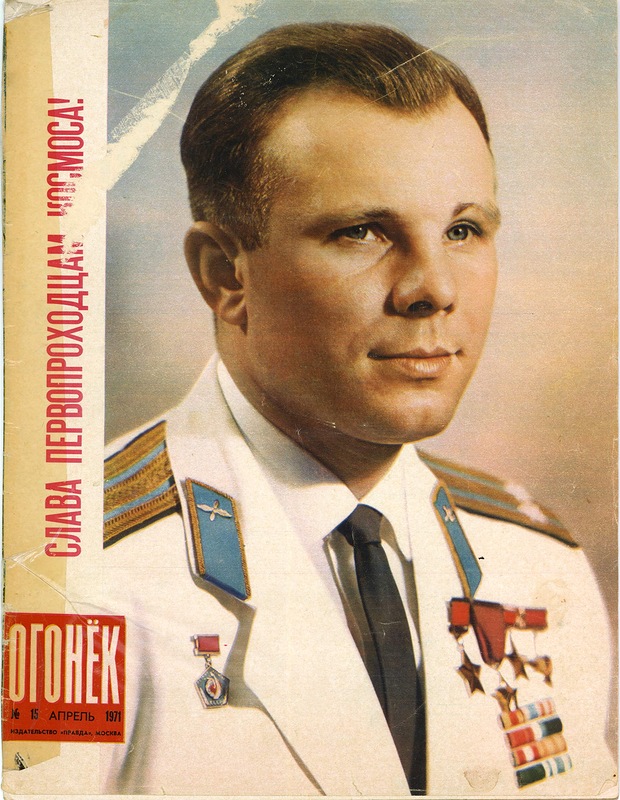 .
Жить и верить - это замечательно,
Перед нами небывалые пути,
Утверждают космонавты и мечтатели
Что на Марсе будут яблони цвести.
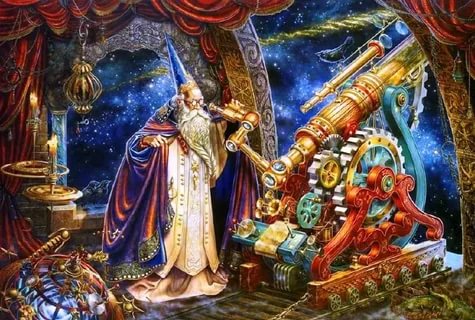 С давних времён звездное небо притягивало внимание людей, оно всегда манило своей красотой и недосягаемостью. Хотелось заглянуть ввысь и узнать, как оно устроено.
Они были первыми. Цыган и Дезик
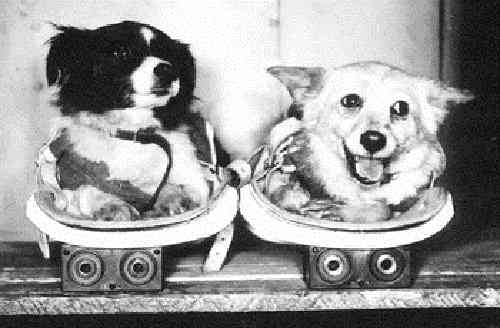 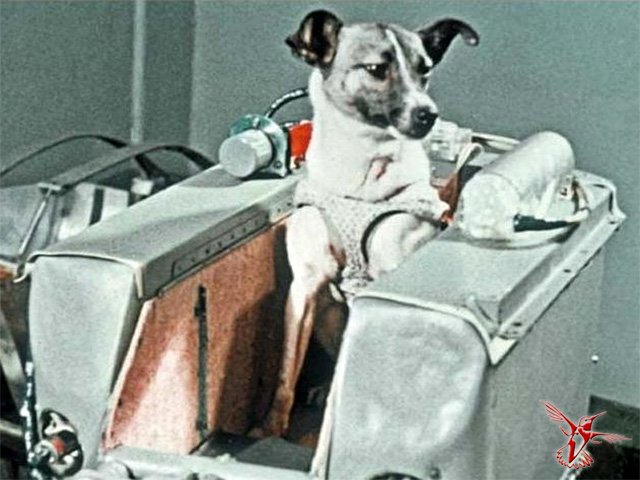 Лайка-Советская собака космонавт. Была запущена в космос 3 ноября 1957 года на советском корабле
«Спутник-2»
Белка и Стрелка-советские собаки-космонавты.
..
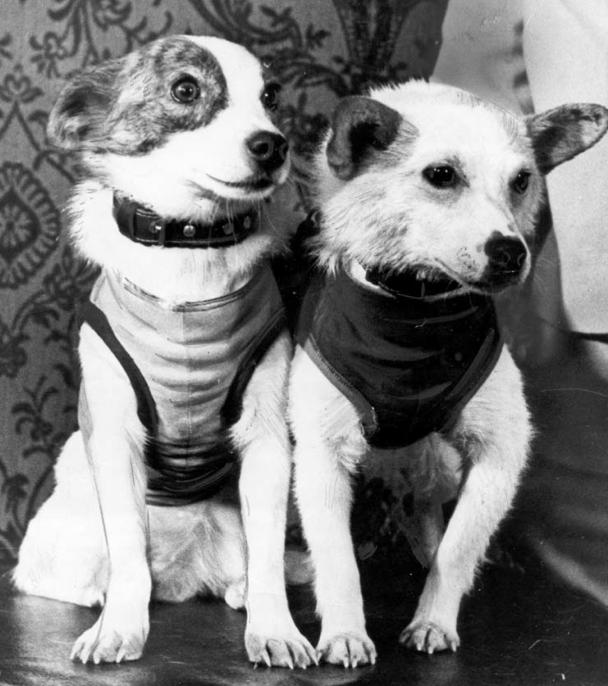 В космической ракете с названием «Восток»
Он первым на планете подняться к звездам смог
Поет об этом песня, весенняя капель
Навеки будут вместе Гагарин и апрель.
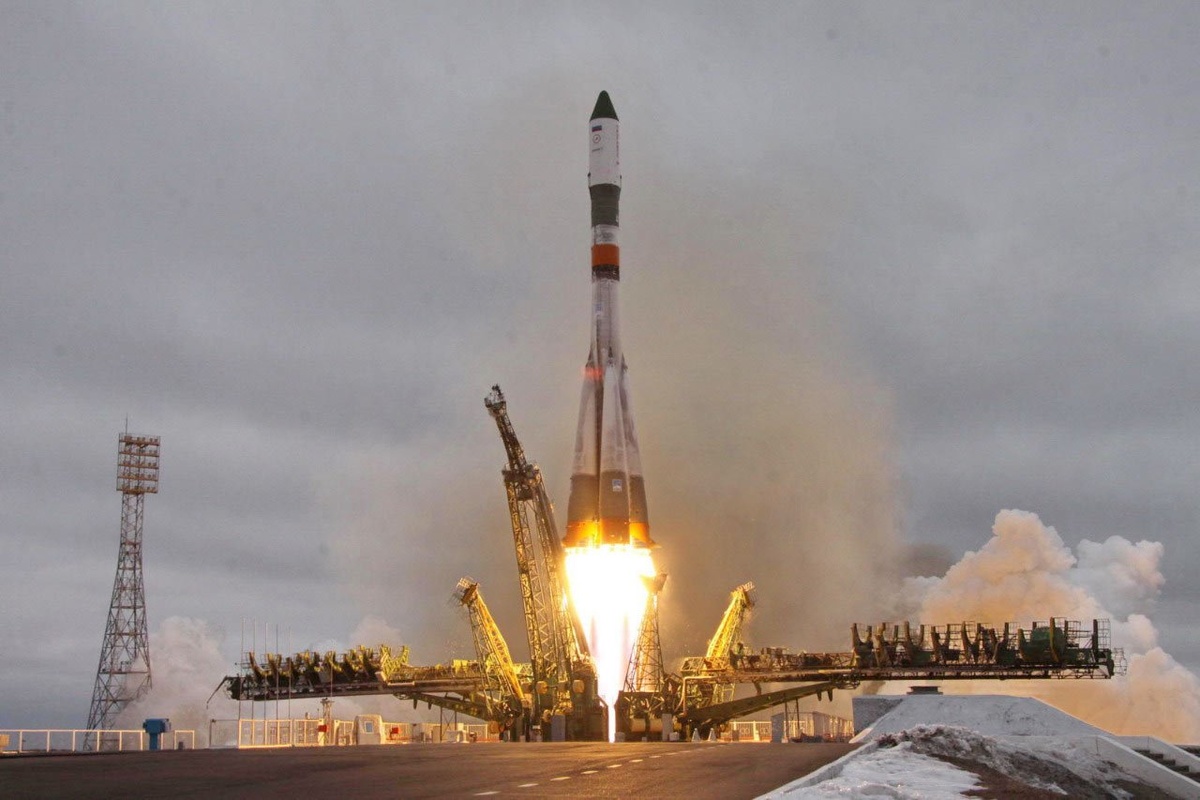 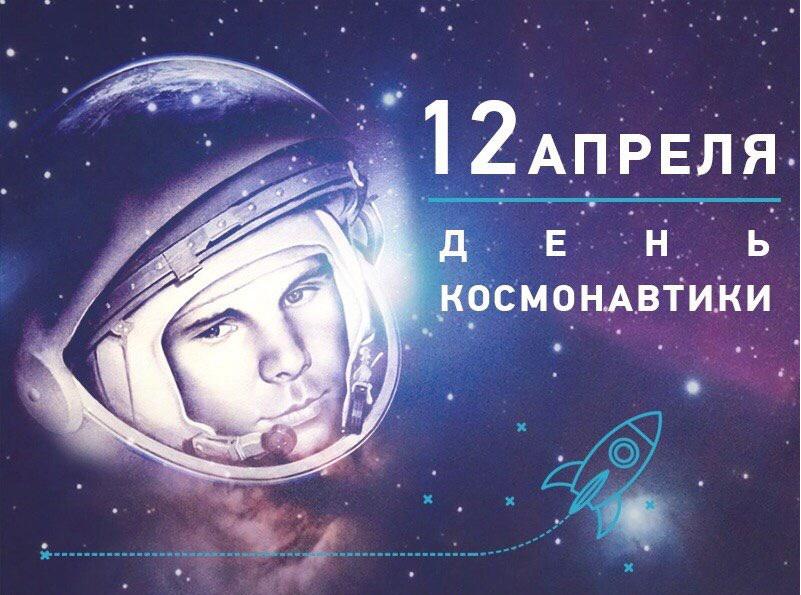 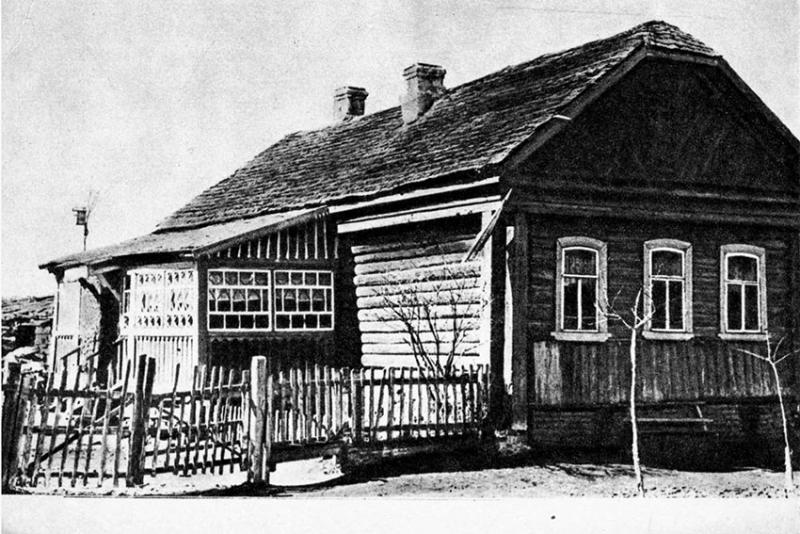 .
Родился в деревне Клушино 9 марта 1934 года в простой крестьянской семье.
В 1941 году пошел в среднюю школу.
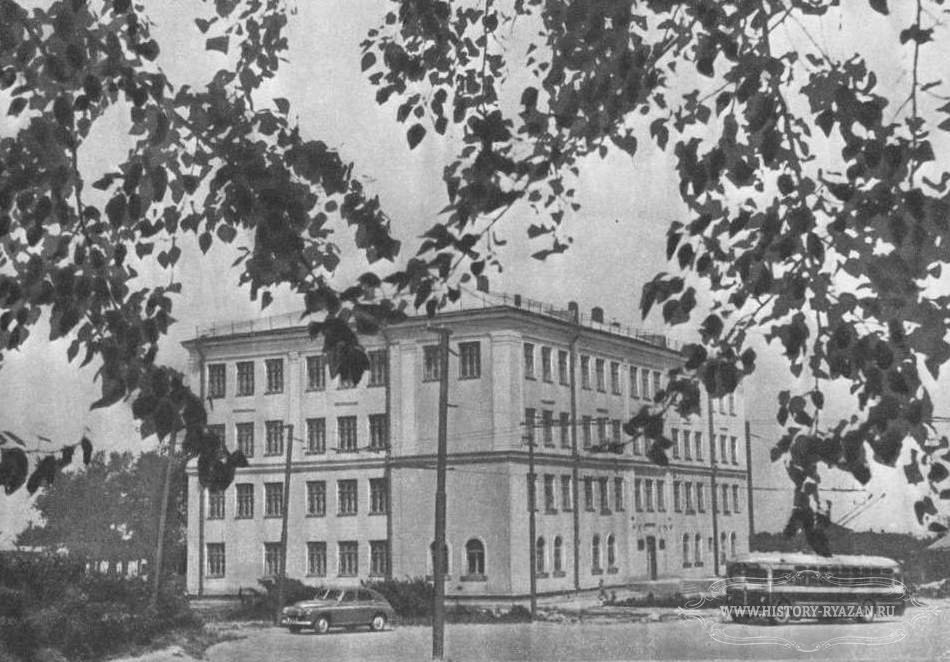 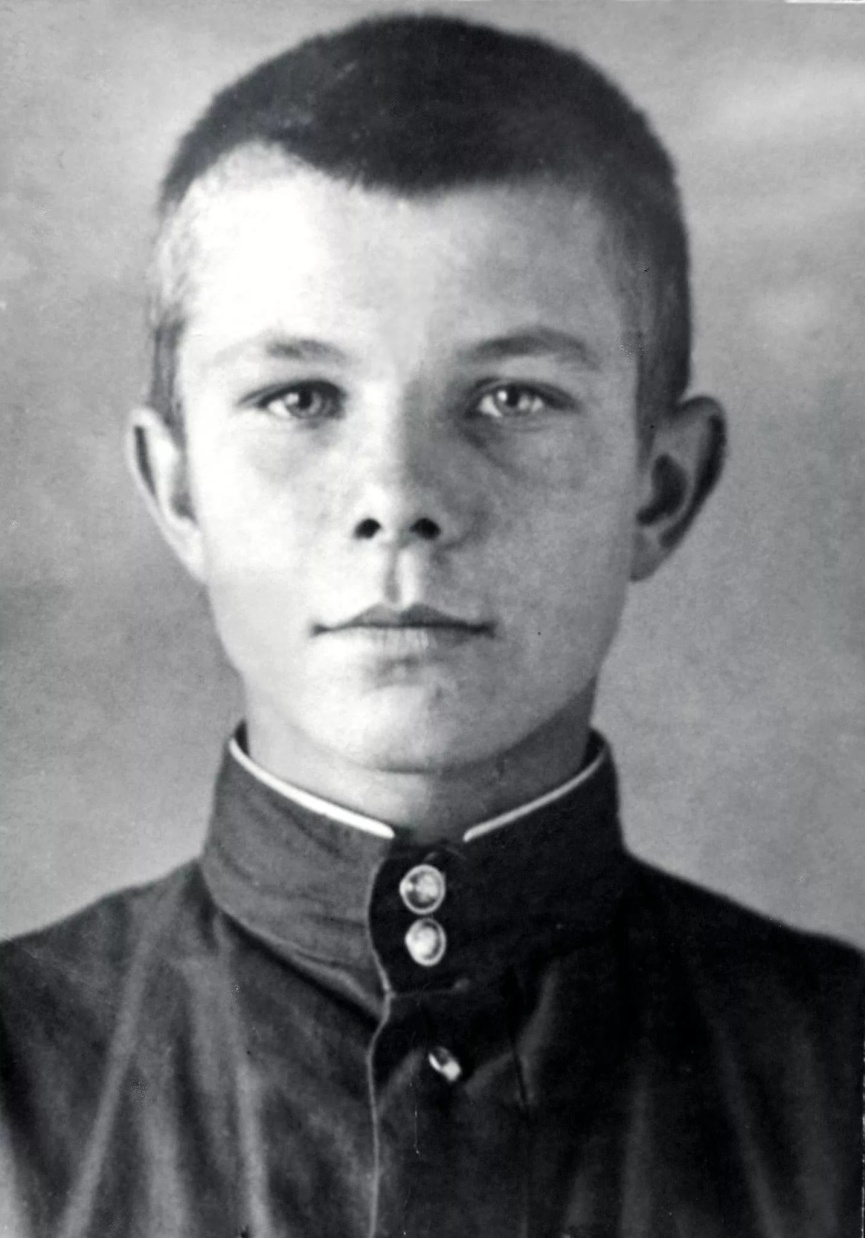 «Вот так надо любить Родину и ненавидеть врагов. Я вырасту и обязательно буду летчиком»
Ю.А.Гагарин
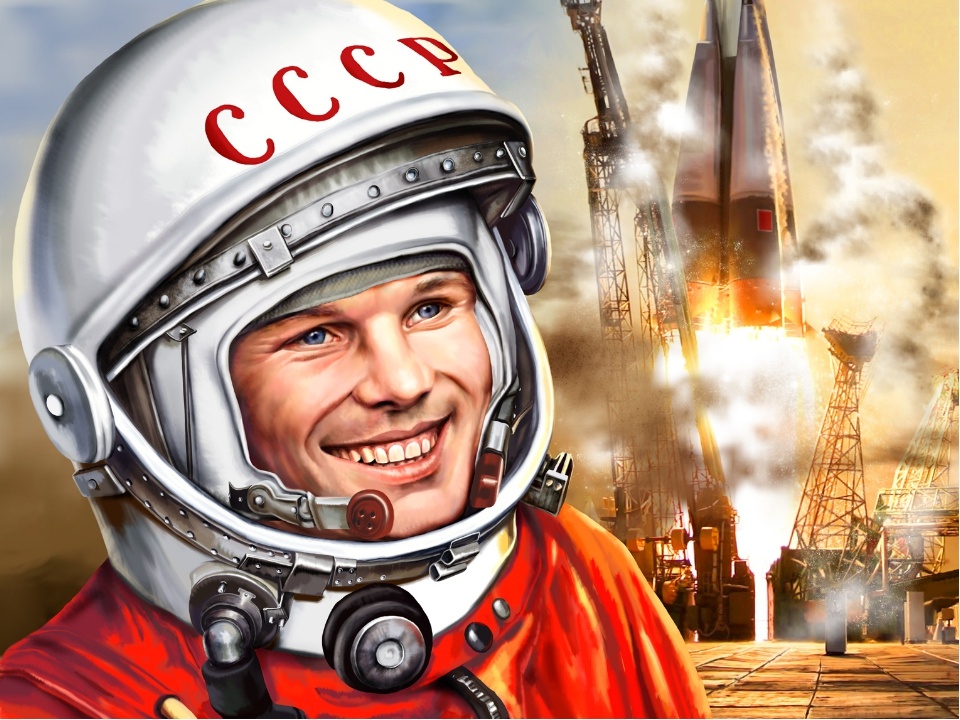 Конечно, тебе и не снилось,
Что первым из всех на Земле
Ты будешь к далёким светилам
На звёздном лететь корабле.
Байконур. Казахстан
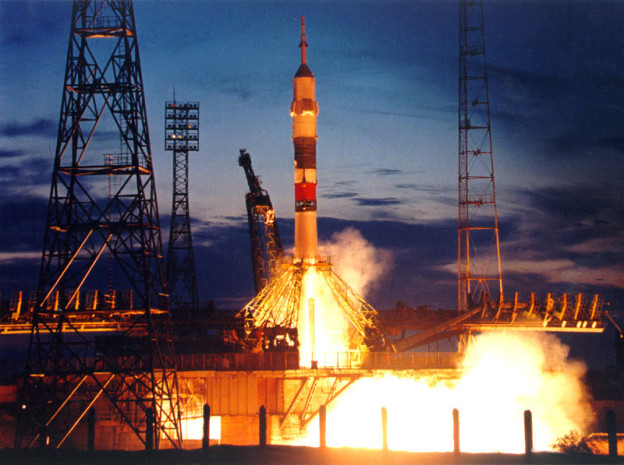 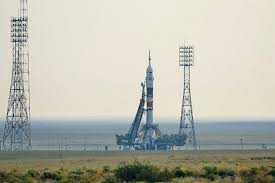 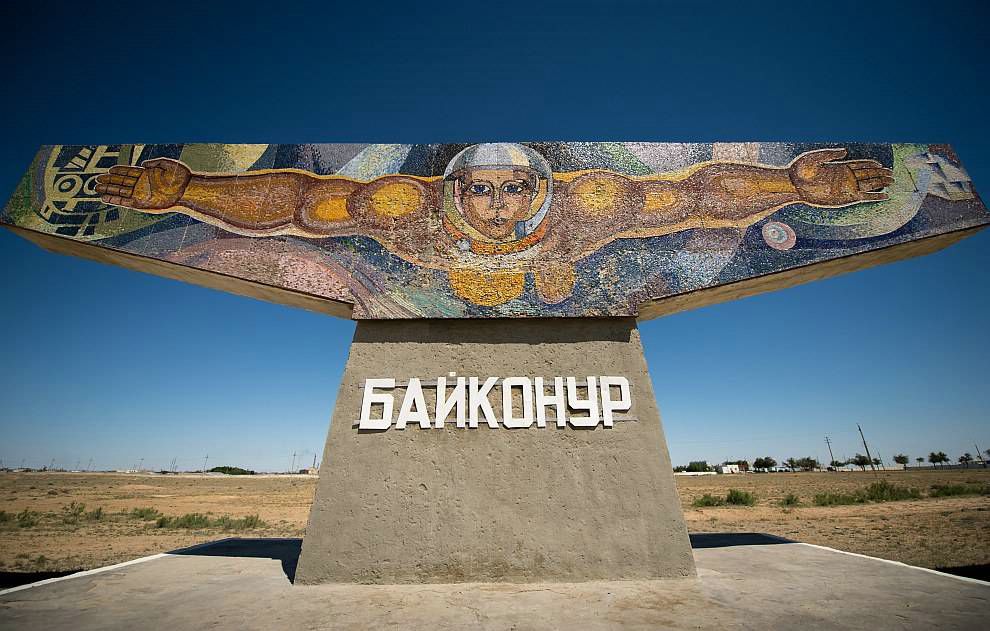 Корабль «Восток»
.
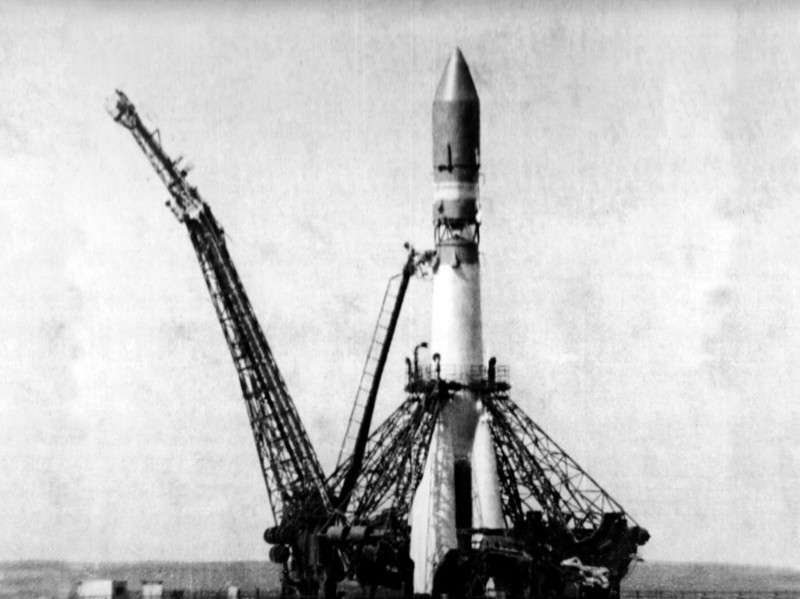 Капсула, в которой приземлился Ю.А.Гагарин.
.
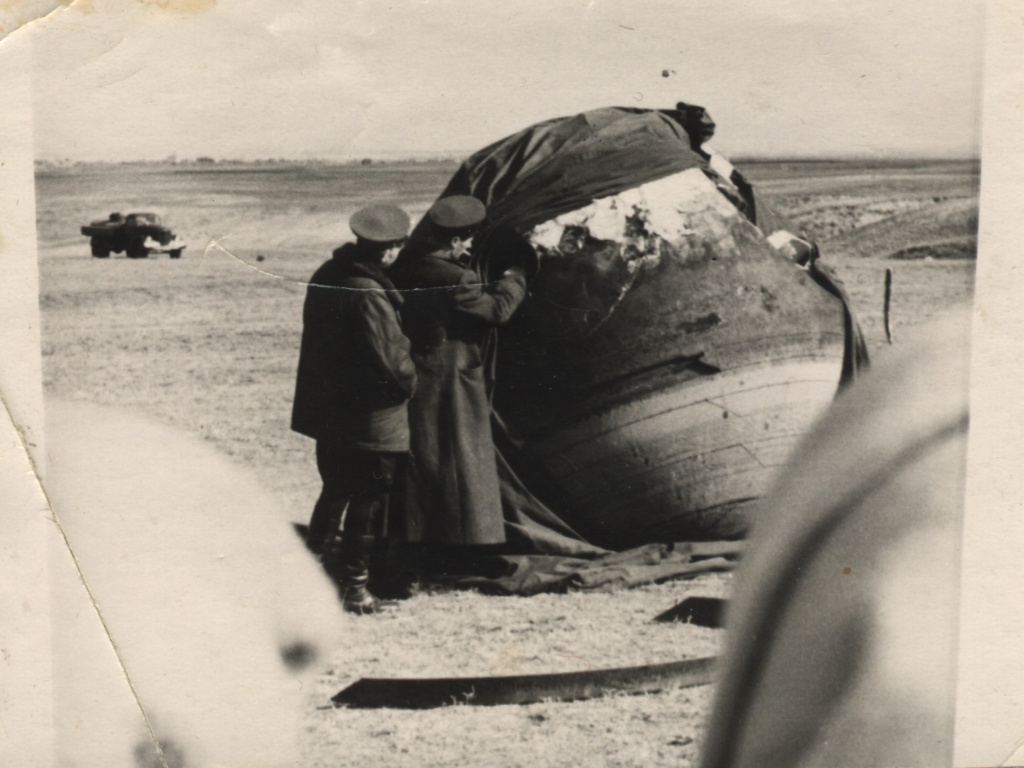 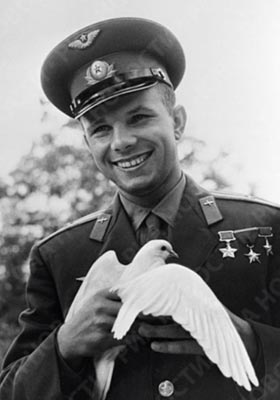 Земля узнала имя героя, проложившего дорогу в космос, к звёздам, простого, обаятельного человека-гражданина нашей страны, который одновременно стал и первым гражданином Земли.
Серёгин В.С.
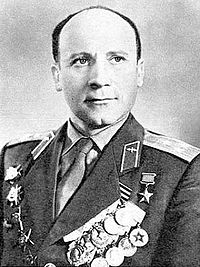 .
Стела на месте трагической гибели Гагарина и Серёгина.
.
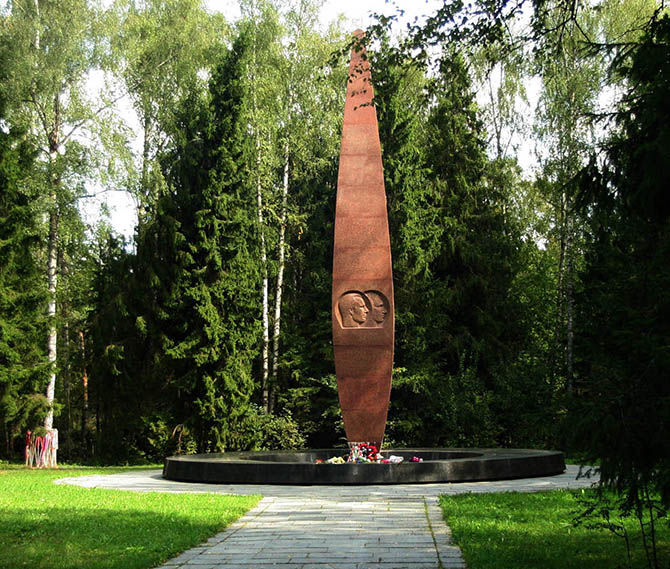 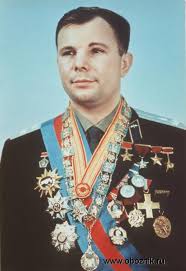 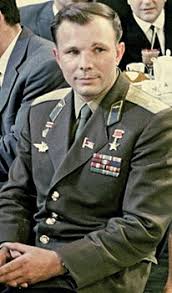 .
..
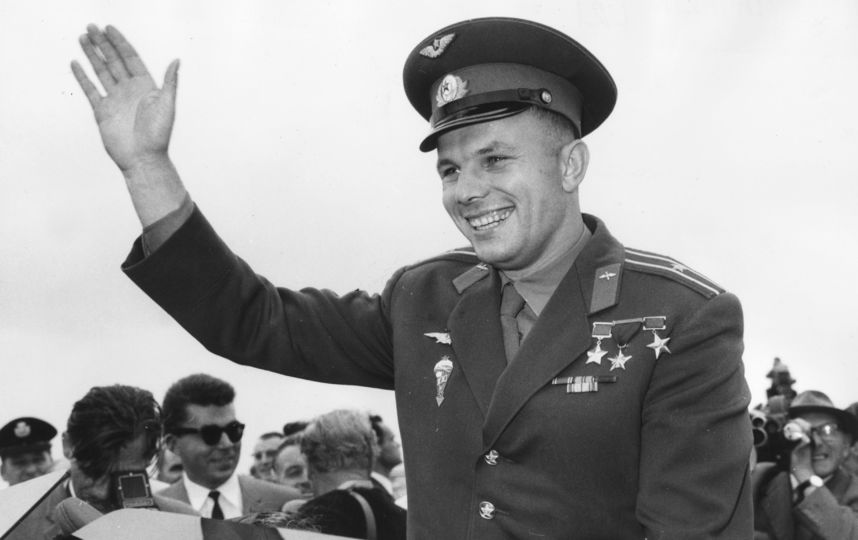